Unit 6 BirdwatchingTask
-










-
Guessing Games
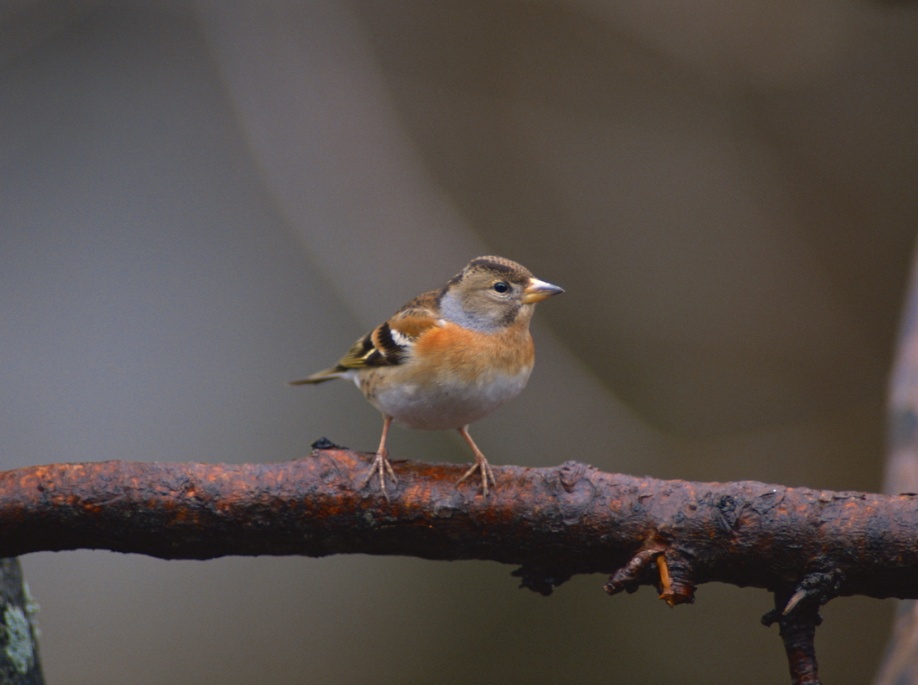 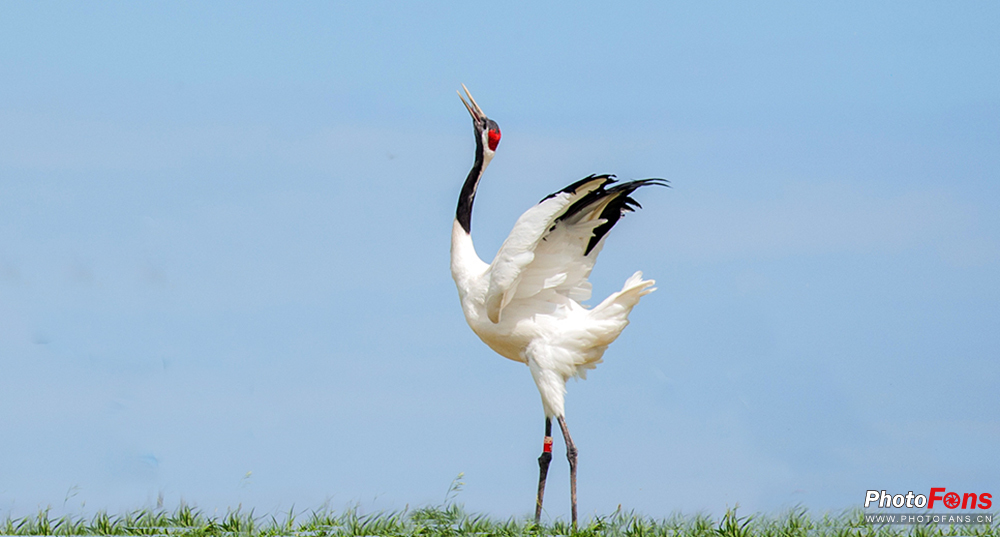 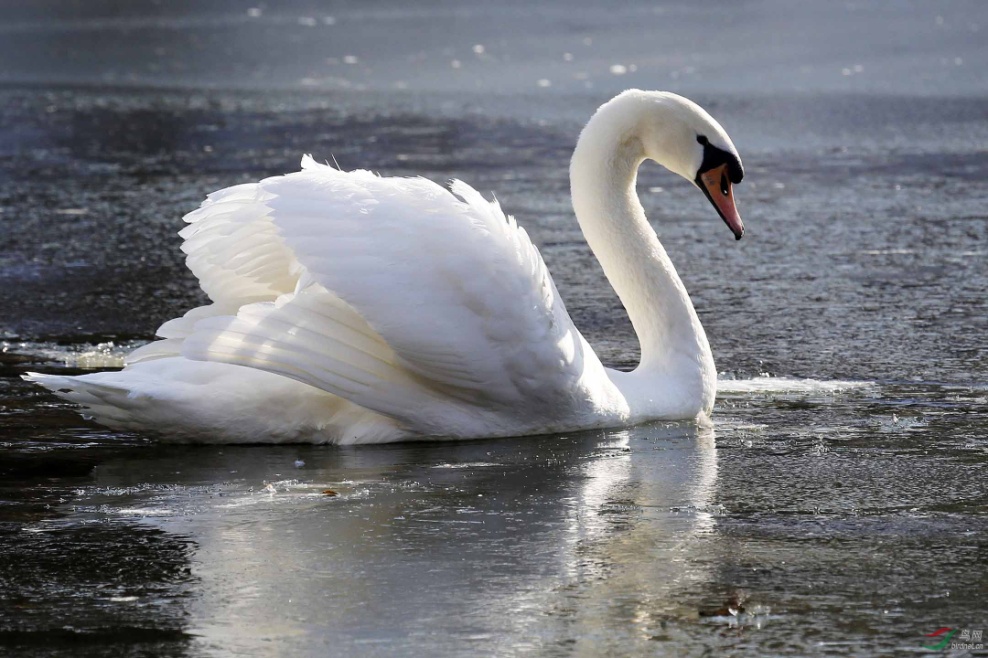 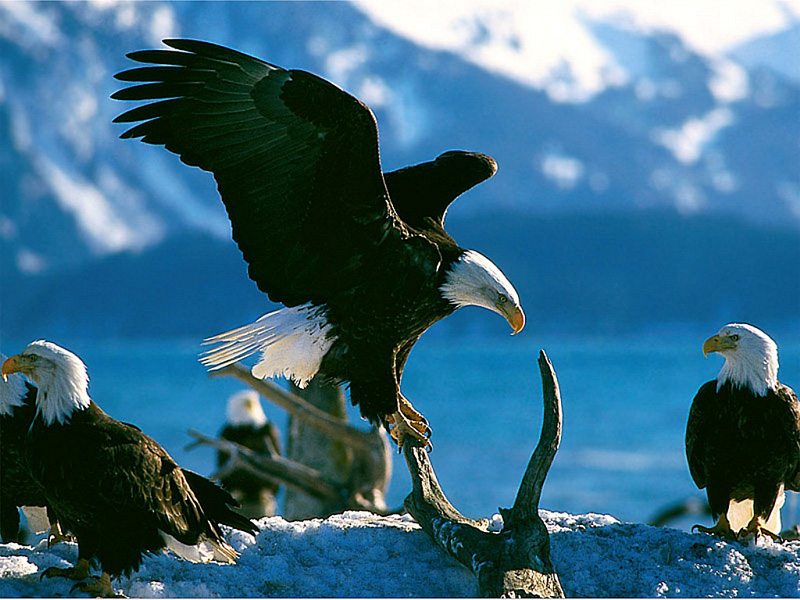 In danger
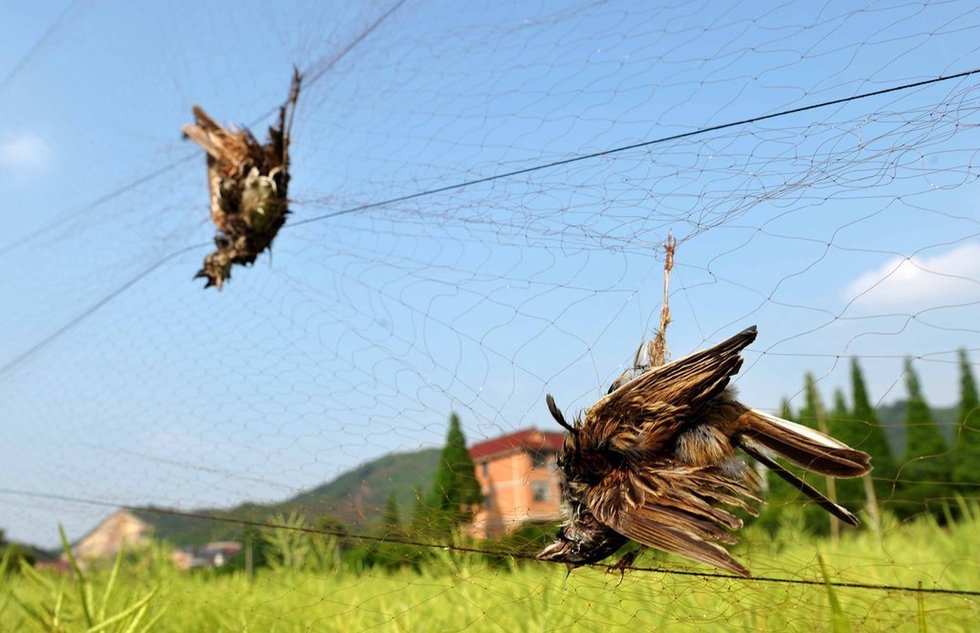 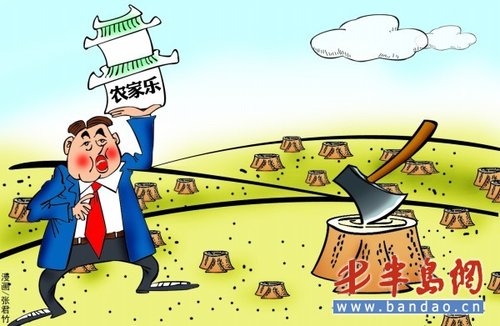 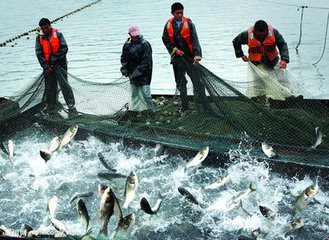 Overfish 过度捕鱼
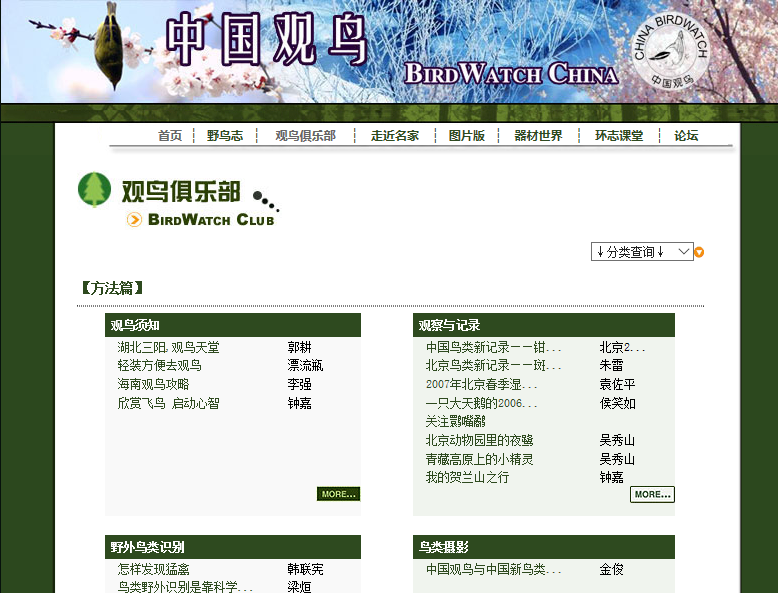 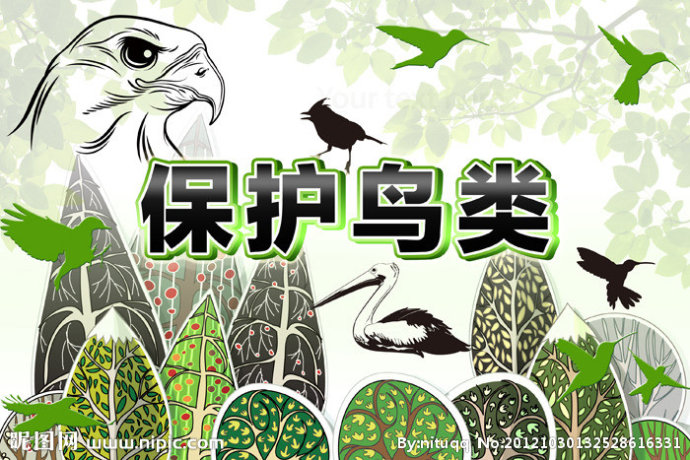 An application form
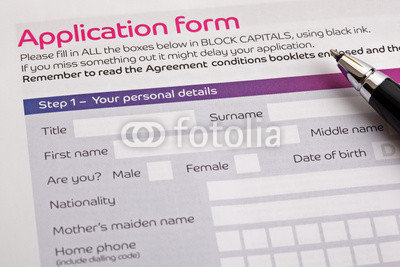 Amy’s application form
Amy
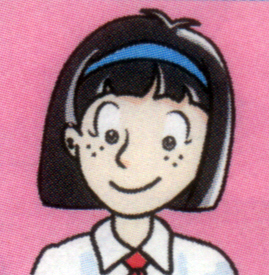 Sunshine Middle School
Grade 8
010-5558 6390
amy@sunshine.com
Biology
Different kinds of plants, birds and animals
The natural world
Know more about birds
Do something to protect them
From 2 p.m. to 5 p.m. on Sundays
An application form
Amy’s application letter
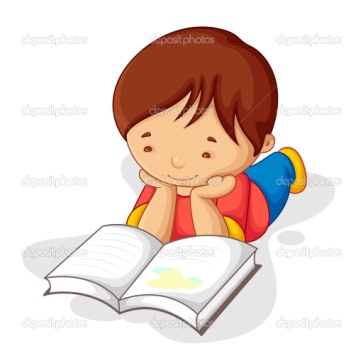 to join
school
interests
hobbies
know more about
to protect
call
email
Make a dialogue according to Amy’s application form.
A: Why does Amy write the letter?
B: Because she… What is Amy interested in?
A: She is …If she can be a member of the society, what does she want to do?
B: She … What does she think is important?
A: She thinks …
B: Will the chairperson write back to her?
A: … The chairperson will…
How many paragraphs does it have?
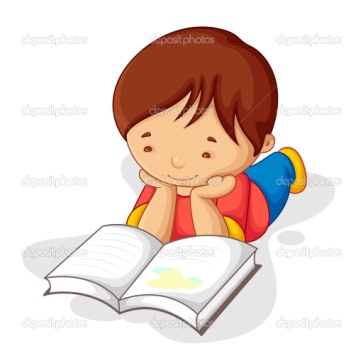 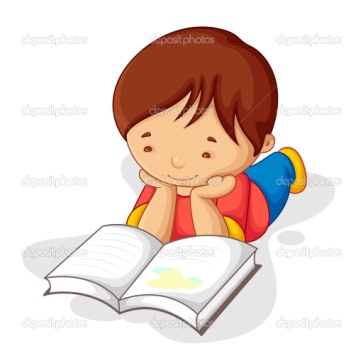 Amy’s activities to protect wildlife
Para1
Para2
The ways to Contact(联系)
Para3
Purpose(目的) of the letter
Para4
Self-introduction(自我介绍)
How to write an application letter ?
Amy’s application letter
to join
name
interests
school
hobbies
know more about
to protect
call
email
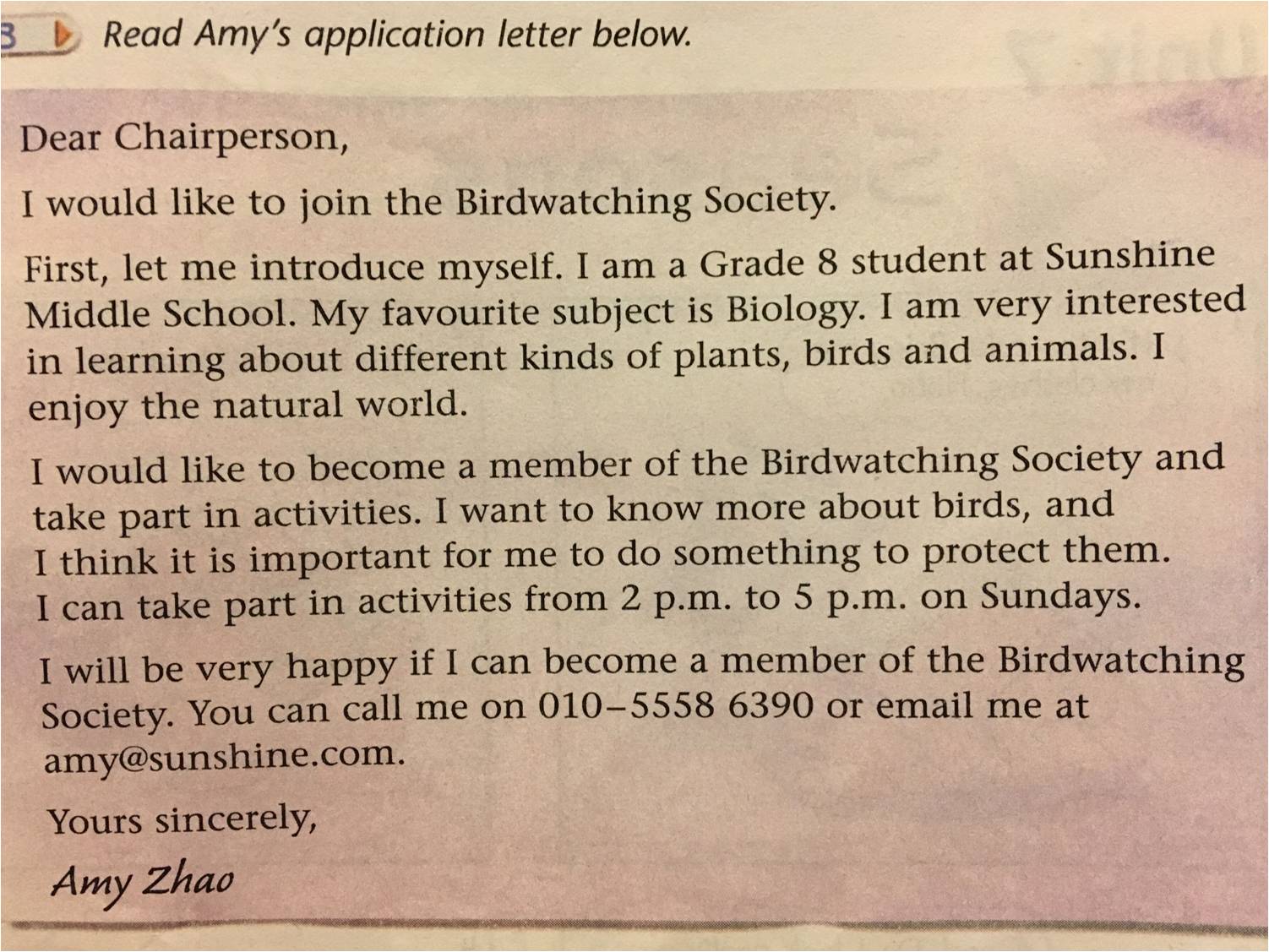 Find good expressions.
Other expressions.
2.Useful expressions
My favourite subject is…
I am interested in…
I show great interest in…
I’m fond of doing sth
I can take an active part in…
I can take part in…actively
I would like to be a member of…
I think it is important for me to…
too…to…
How to write an application letter ?
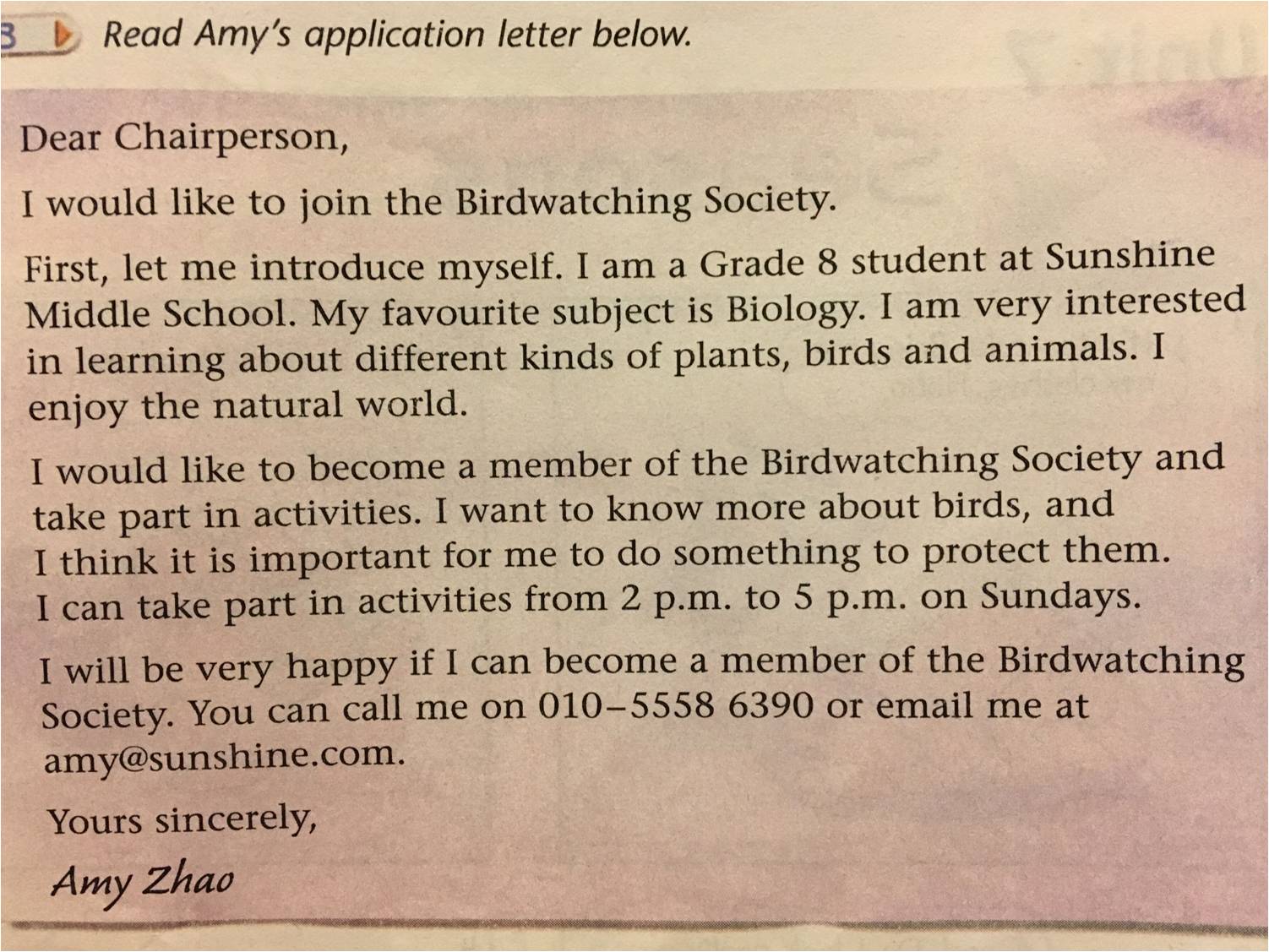 Find transitions(过渡语).
not only
but also
Besides
Other transitions (过渡语).
Transitions(过渡词)
表并列：not only…but also…
表列举：for example,  that is to say
表补充：besides, moreover, what’s more
表原因：because, because of, as a result of
表结果：therefore, as a result, so
表结论：Generally speaking , in a word, to sum up
表转折：however, yet
How to write an application letter ?
It’s your turn!
Writing time: Please write an application letter of your own.
Clear structure
Para1	Purpose(目的) of the letter
Para2	Introduce yourself
Para3	Activities to protect wildlife
Para4	The ways to Contact(联系)
Useful expressions
Language
Transitions(过渡词)
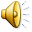 Are you excellent enough to be a member?
Evaluation Criteria评分标准
Evaluation(评价) time
Self-editing:  Revise your article by yourselves according to the given criteria(标准)
Peer-editing:  Share your article with your partners and evaluate (评价) the articles.
Group-editing:  discuss about your articles and choose the best one to share in class
Who can be the member of the Birdwatching Society?
Show time
Birds are our friends.
Protecting birds means protecting ourselves.
Homework
Better your application letter.